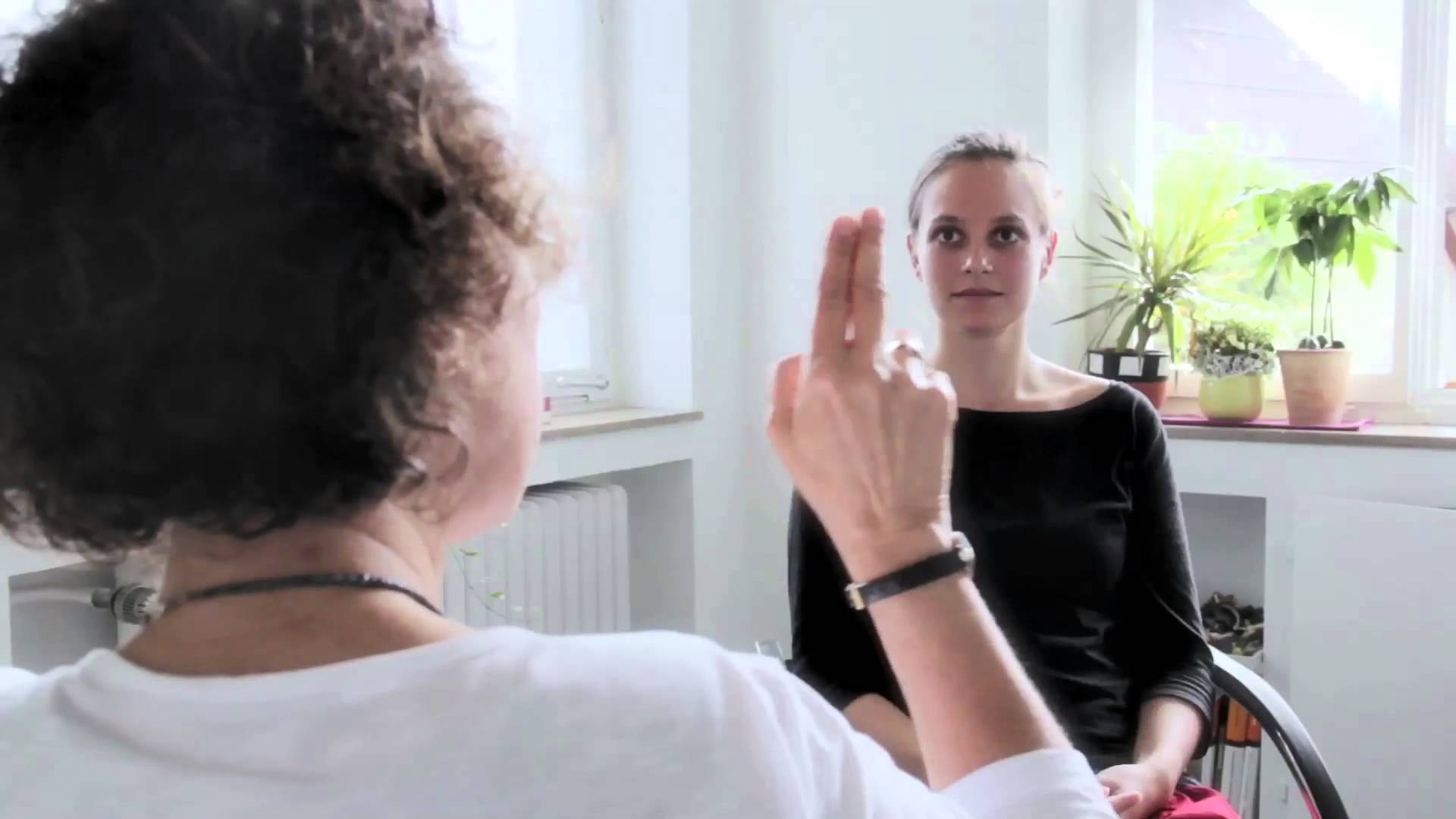 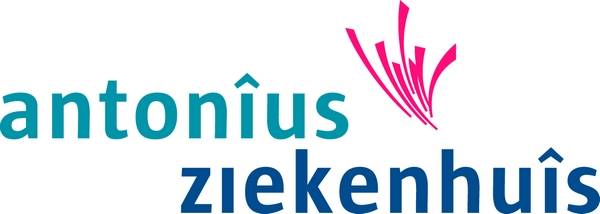 EMDR in het ziekenhuis
Vakgroep Medische Psychologie  Hanno vd Heijden                   Anke Kuipers                             Léon de Haan                     Inge VisserKrista van Eekeren                      Antoinette Busch                        Josta Hofstee	Manon Wijker
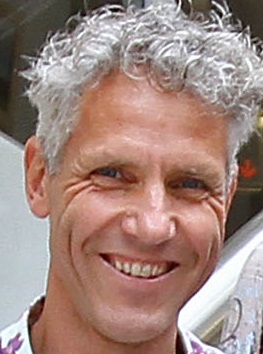 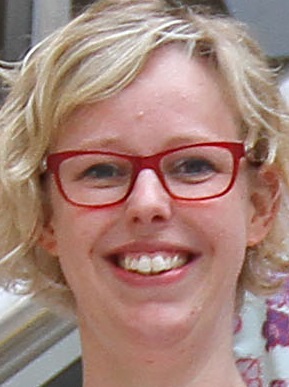 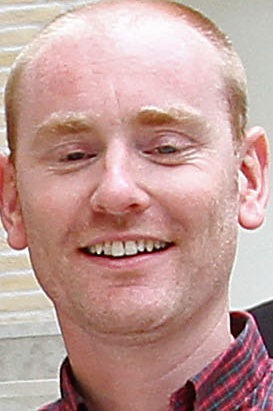 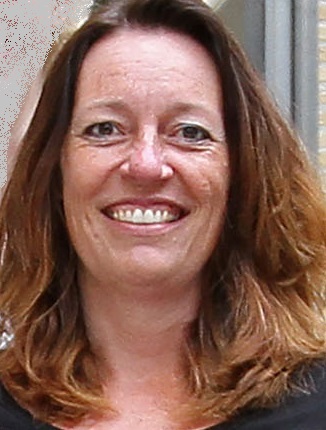 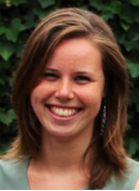 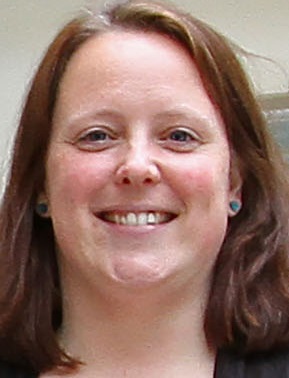 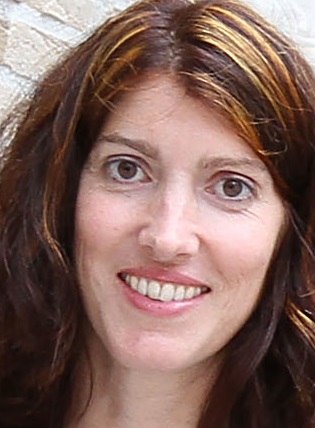 EMDR
https://www.youtube.com/watch?v=FubVAveULcU
[Speaker Notes: Vb medische 
Een invasieve ingreep krijg je maar niet uit je hoofd
Nare bevalling
Ziekenhuisbed (opname met al die slangetjes)
Doemscenario van een verpleeghuis bij MS, Parkinson, dementie
Ernstige medische ingreep
Hartaanval als je ergens achteraf aan het lopen bent 
Niet meetellen na ziekte]
Kortom
Psychische klachten kunnen herstel belemmeren

Vraag naar de beleving van de patiënt

Vormt beleving inderdaad een onzichtbare belemmering?

Verwijs naar medische psychologie